Juice Shop:
challenges & solutions
Екип 14
Вероника Рачева, Цветина Рашева, 
  Таня Димова, Ния Абрашева
OWASP
фондация с нестопанска цел, която работи за подобряване на сигурността на софтуера
Juice shop
Най-модерното и сложно несигурно уеб приложение!
Използва се за обучения за сигурност, демонстрации за информираност и т.н
Juice Shop включва уязвимости от “Топ десет уязвимости на OWASP”, заедно с много други пропуски в сигурността, открити в приложения от реалния свят!
Какво ще разгледаме днес:
Database Schema Challenge & User Credentials Challenge

Change Benders Password (Broken Authentication)

Forged Coupon

GDPR Data Theft
SQL Инжекция
Database Schema Challenge & User Credentials Challenge
Как да го предотвратим?
Използване на параметризирани заявки
Използване на правилно изградени процедури
Проверка на входа в списъка с разрешени стойности
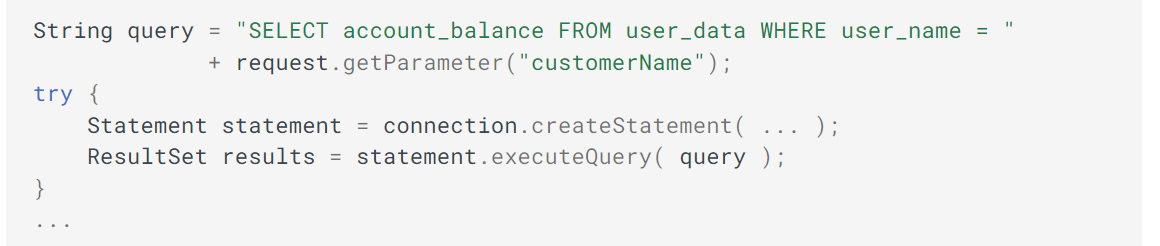 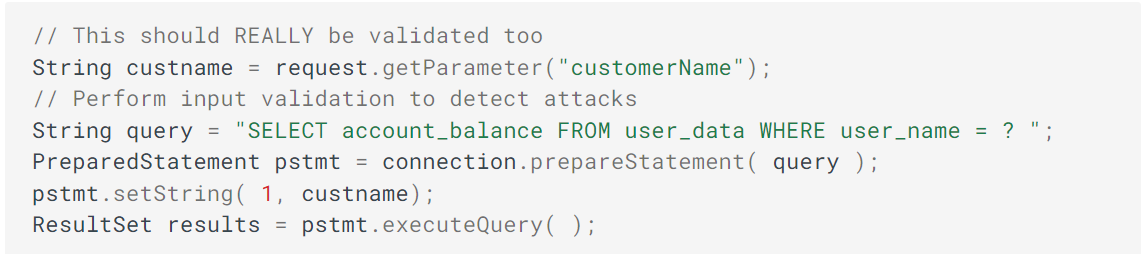 Параметризирана заявка
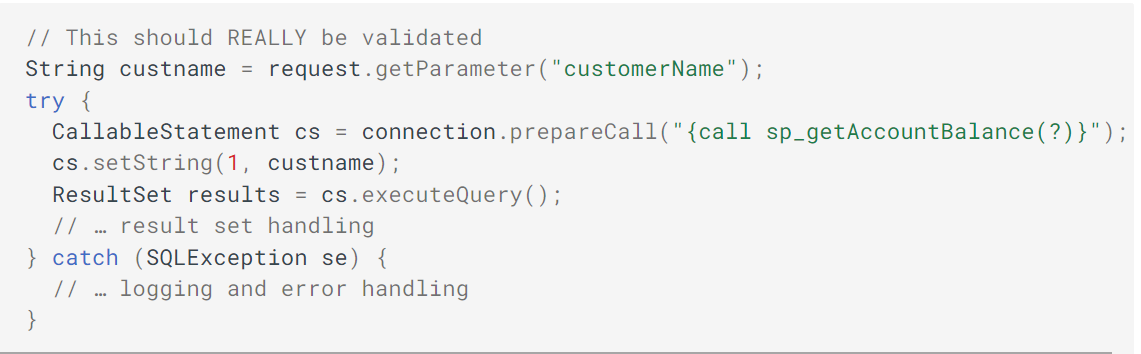 Извикване на процедура
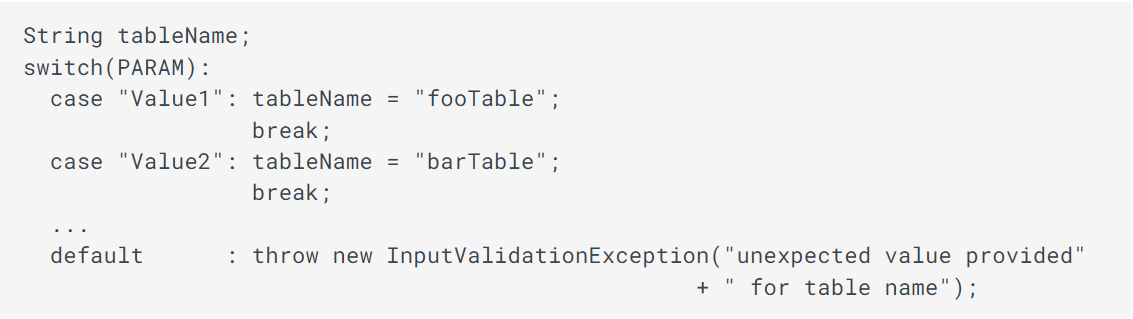 Проверка на входни данни
Change Bender’s Password
Предизвикателството е да сменим парола на даден акаунт на “slurmCl4ssic”, когато веднъж сме се вписали успешно.
DEMO
Как да го предотвратим
Многофакторна аутентикация
Проверки за слаби пароли, като се тестват нови или
        променени пароли спрямо списък с топ 10 000 най-лоши пароли.
Произволно генерираните идентификатори за сесия НЕ трябва да са в URL адрес.
Удостоверяване от страна на сървъра, че текущата парола съвпада с предоставените от потребителя данни, преди да актуализирате паролата в потребителската база данни.
Forged Coupon - Forging a Coupon with 80% discount
Cryptographic Issues

Как да го предотвратим?
Ограничаване на достъпа до ftp ендпойнт-а
Хеширане на купони за отстъпка в базата от данни
GDPR Data Theft
Предивикатеството е да се откраднат нечии лични данни, без да използвате инжекция.

Как да го предотвратим?
Прилагане на стабилна програма за защита на данните
Провеждане на редовни оценки на защитата на данните
Криптиране на чувствителните данни
Благодарим 
за 
вниманието!